У оленя дом большой
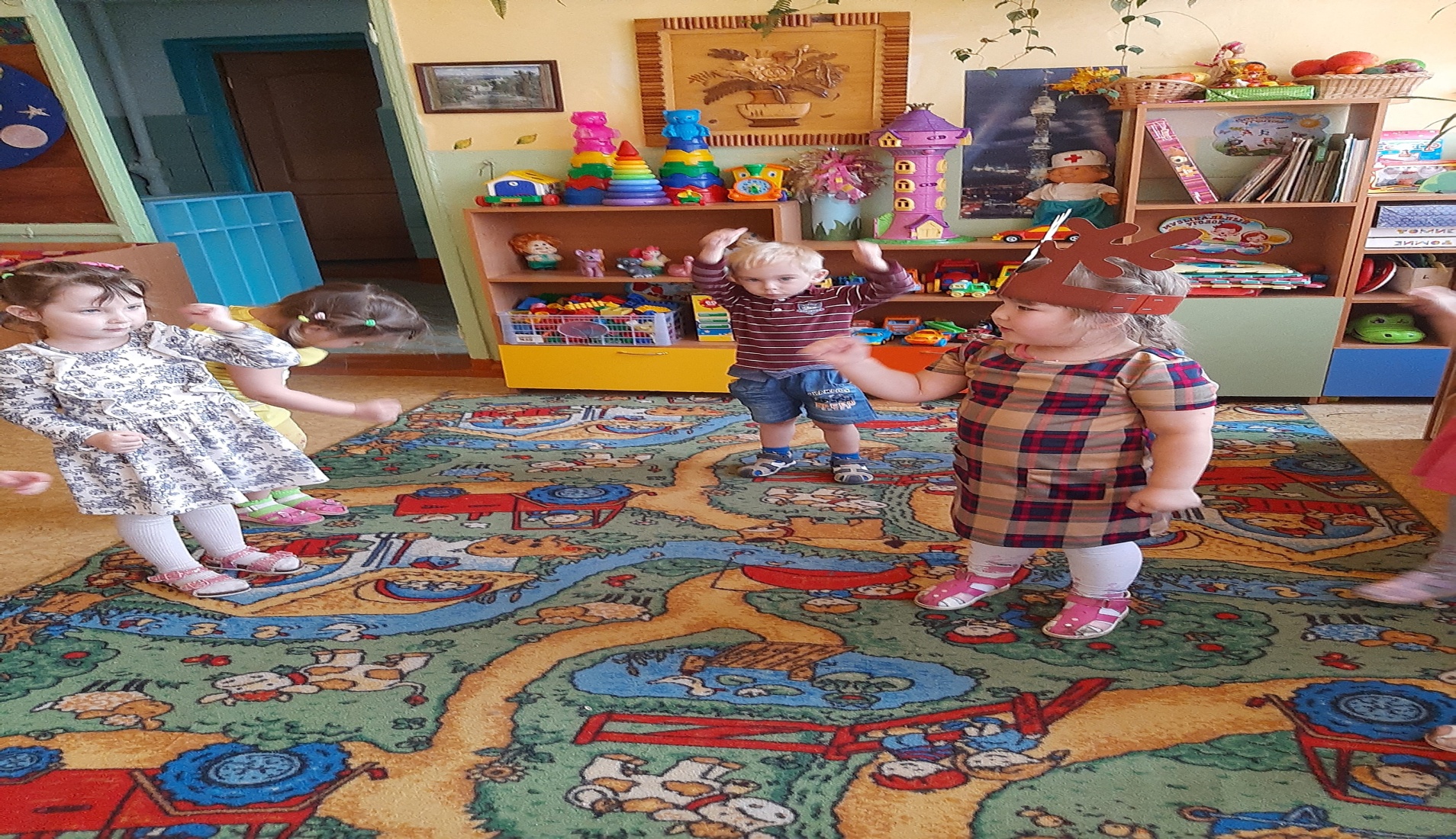 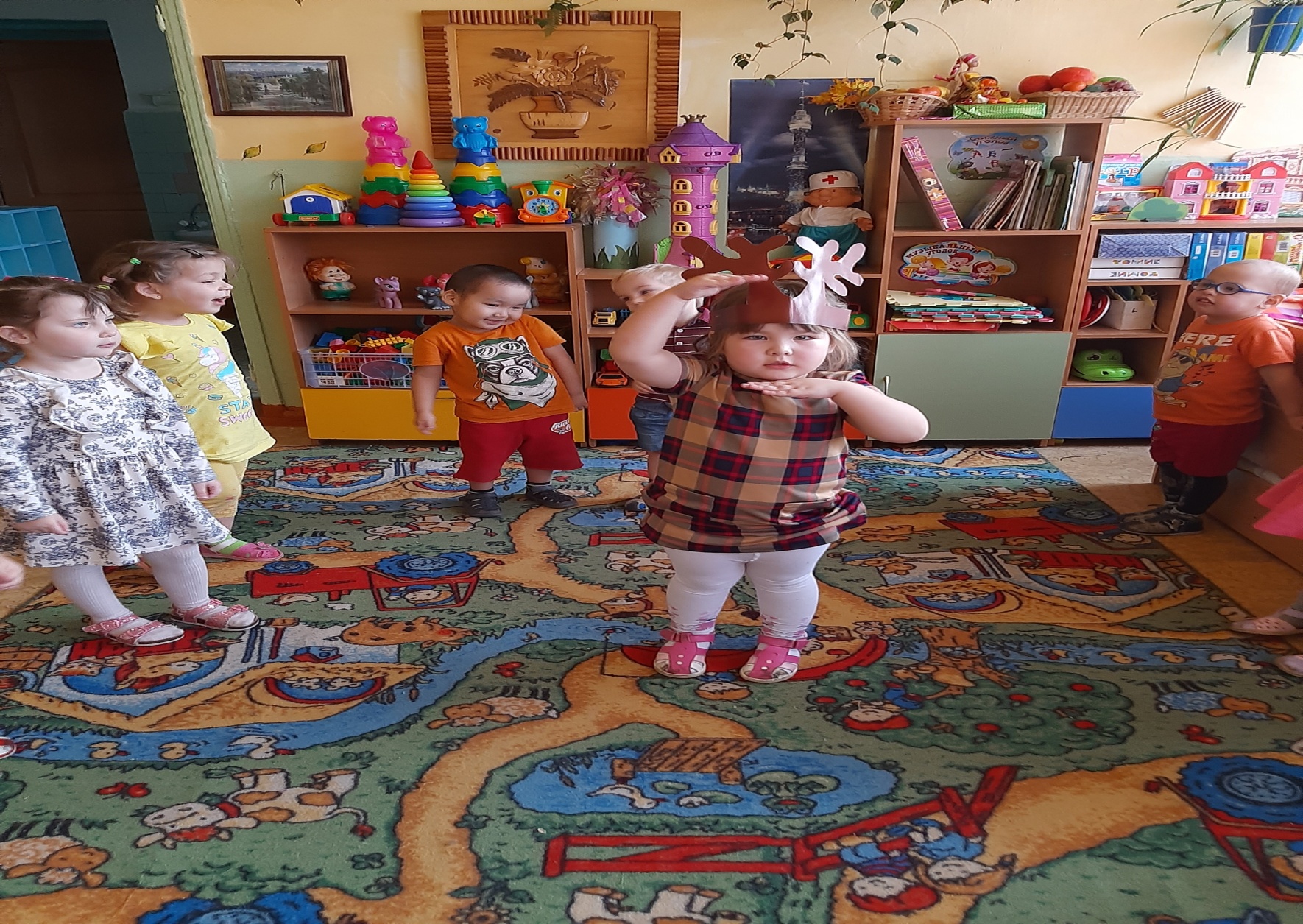 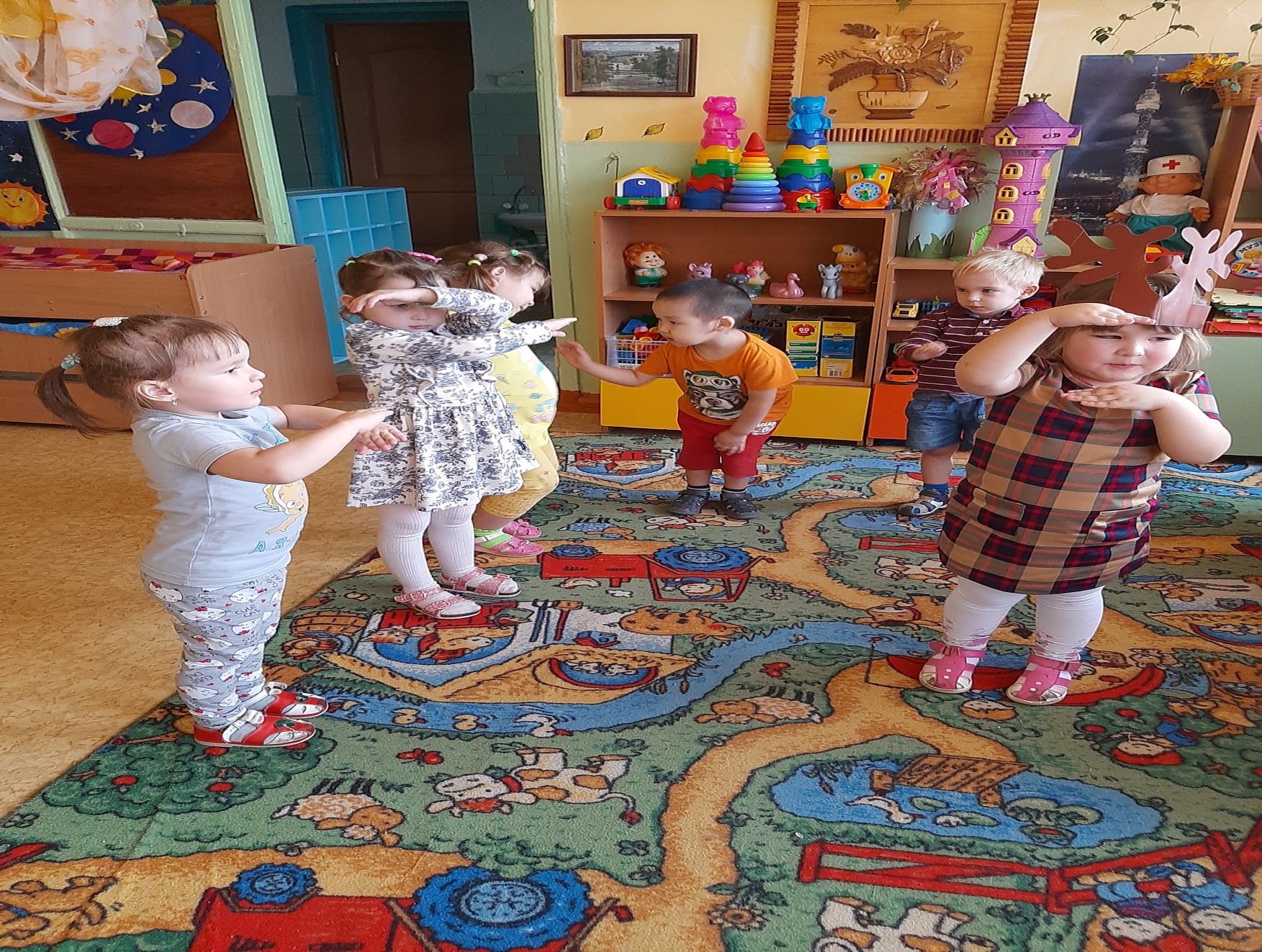 Зайка шел
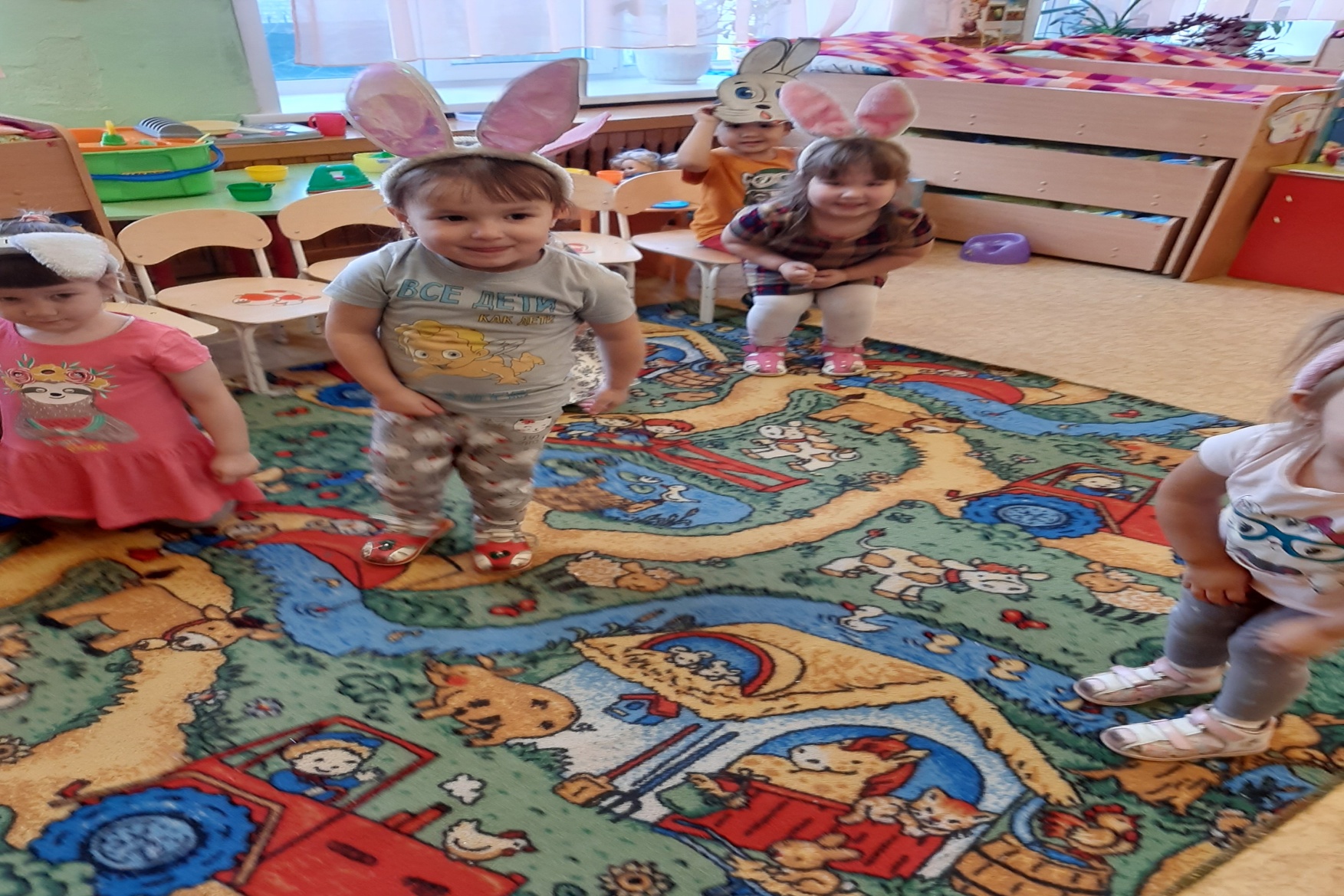 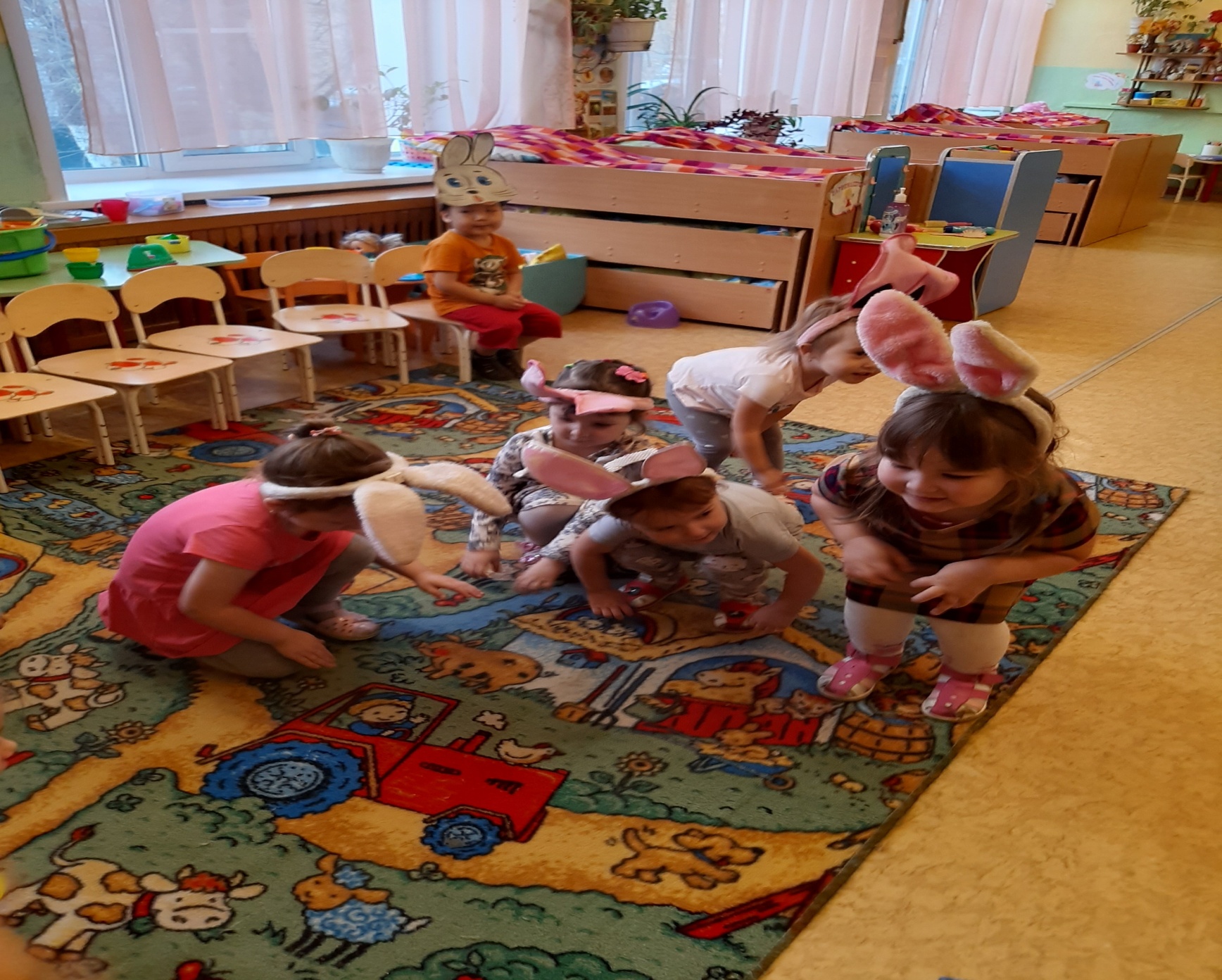 затейники
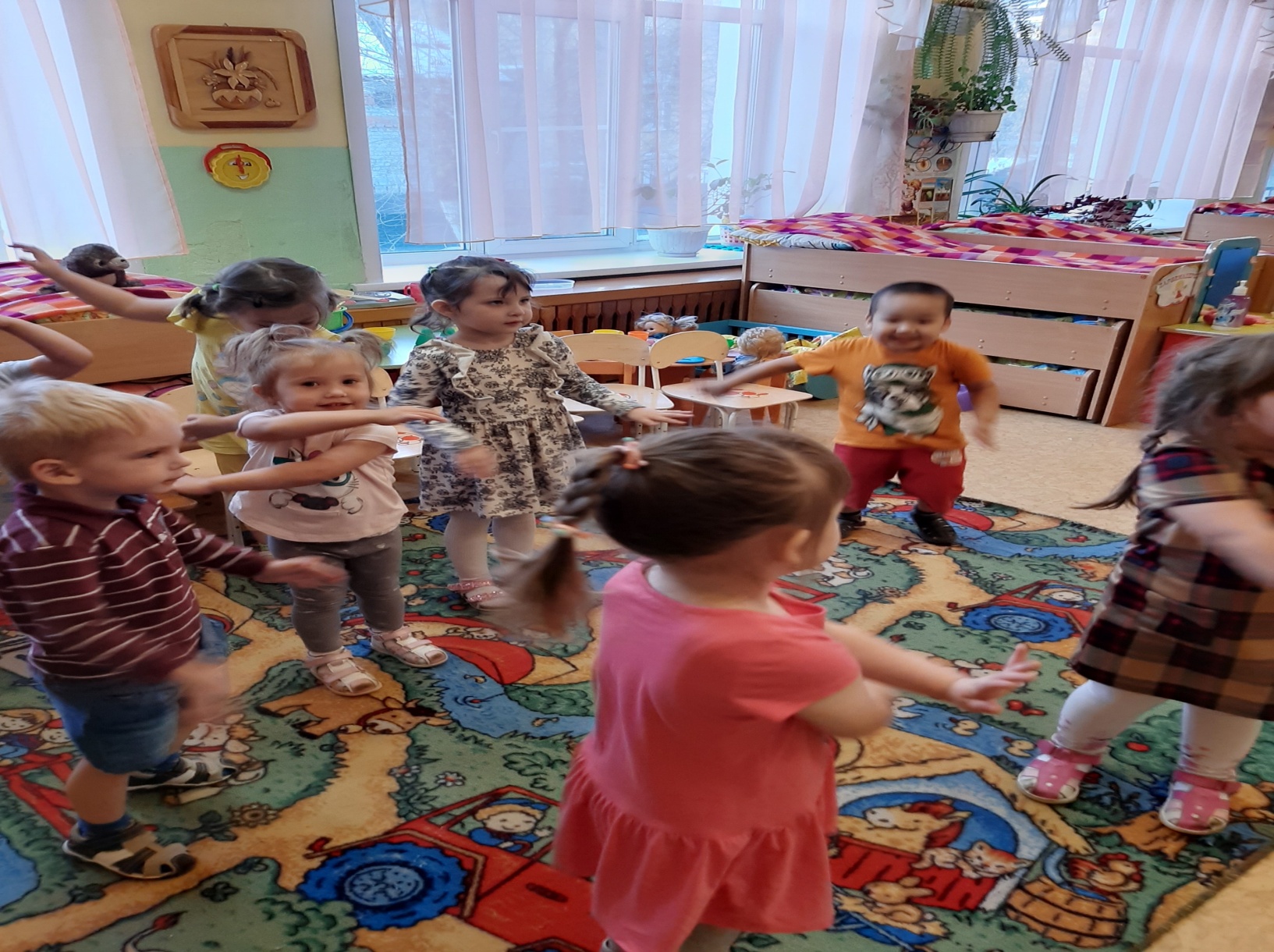 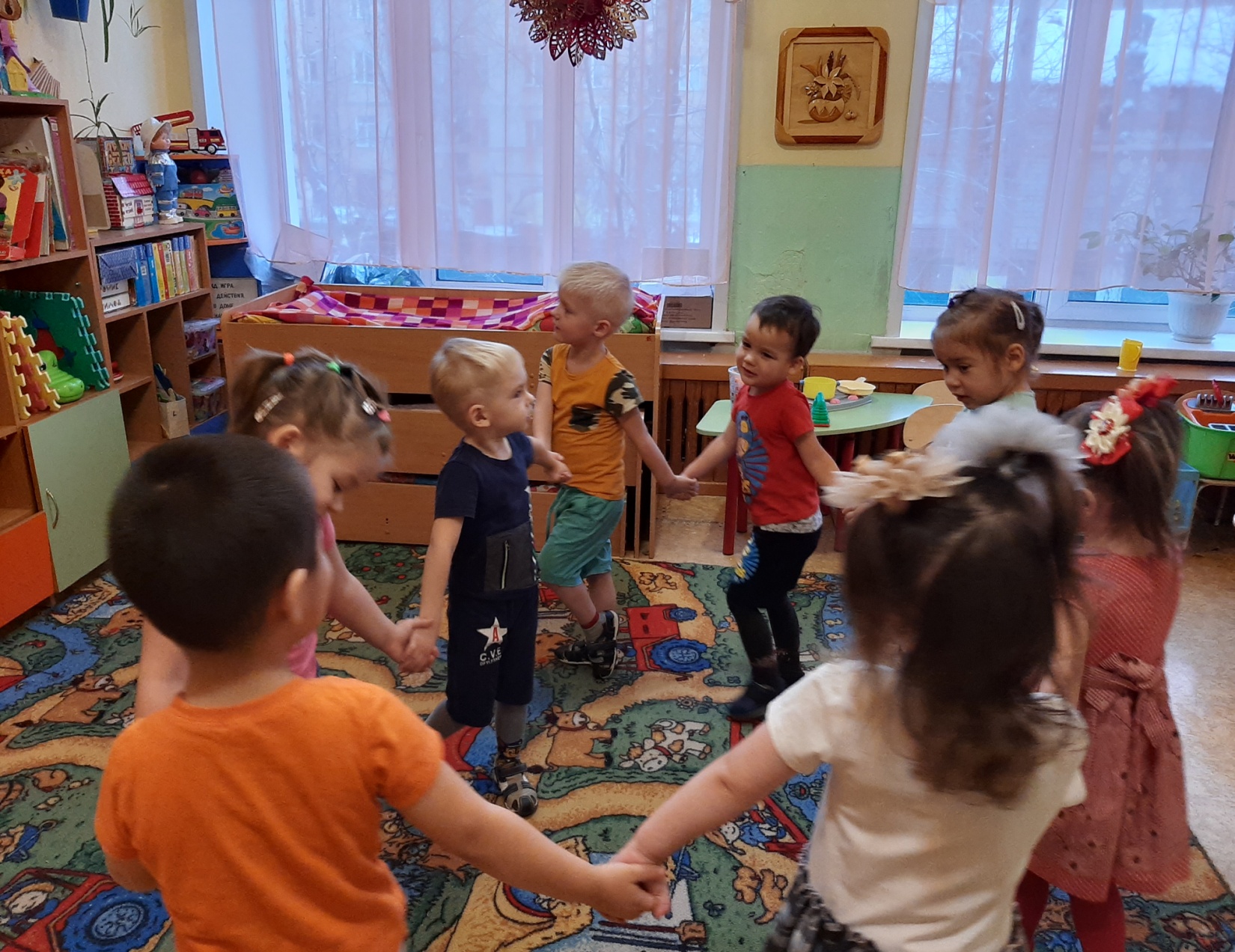